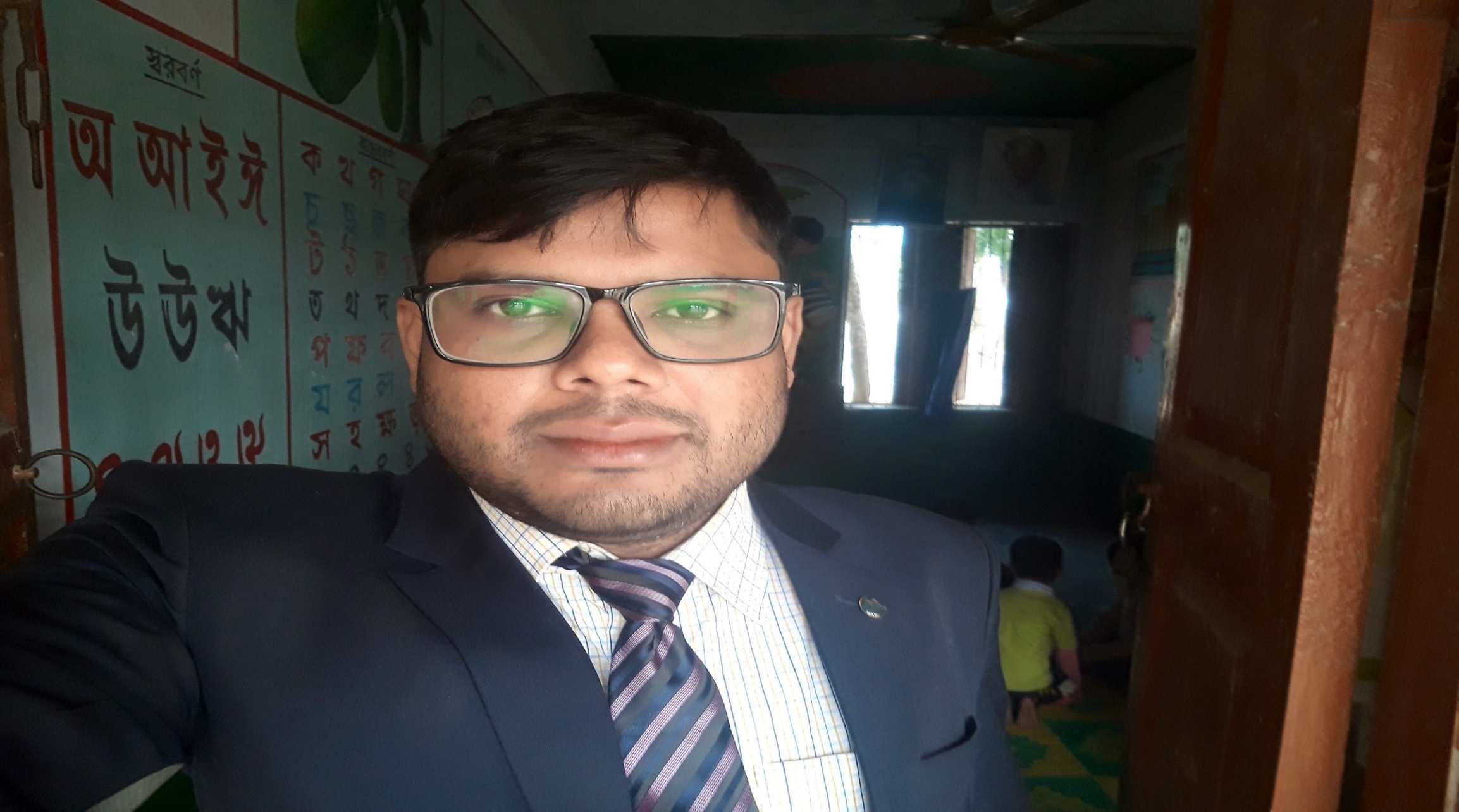 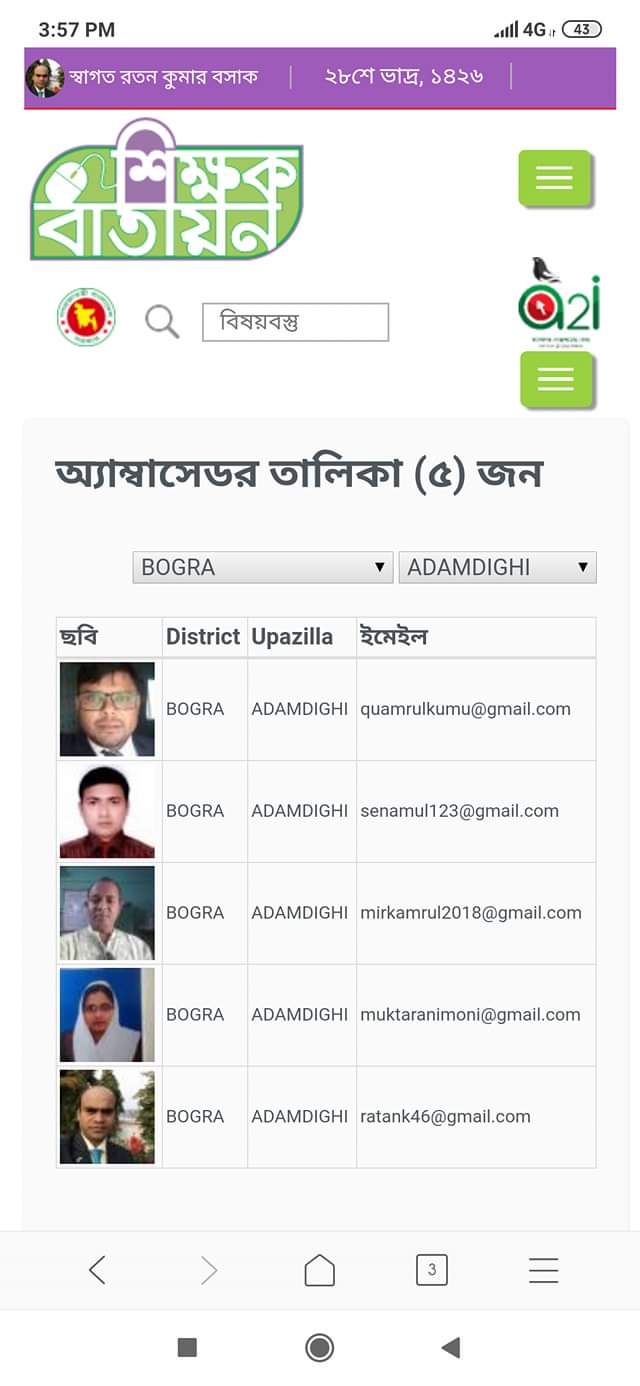 DISTRICT AMBASSADOR
 ICT4E
ID – QUAMRUL16
কামরুল হাসান আহমেদ
সহকারি শিক্ষক
শালগ্রাম সরকারি প্রাথমিক বিদ্যালয়
আদমদীঘি  ,বগুড়া
quamrulkumu@gmail.com
পাঠ পরিচিতি
শ্রেণিঃ পঞ্চম শ্রেণি 
বিষয়ঃ প্রাথমিক বিজ্ঞান 
পাঠঃ ১১ (আবহাওয়া ও জলবায়ু)
পাঠ্যাংশঃ বিরূপ আবহাওয়া ঘূর্ণিঝড়
আজকের পাঠ
ঘূর্ণিঝড় বা সাইক্লোন
অধ্যায়- ১১ (আবহাওয়া ও জলবায়ু),
পাঠের শিরোনাম-  বিরূপ আবহাওয়া (ঘূর্ণিঝড় বা সাইক্লোন)।
শিখনফল
ঘূর্ণিঝড় বা সাইক্লোন কী তা বলতে পারবে।
ঘূর্ণিঝড়ের কারণ  ব্যাখ্যা করতে পারবে।
ঘূর্ণিঝড়ের ক্ষতিকর প্রভাব সম্পর্কে লিখতে পারবে।
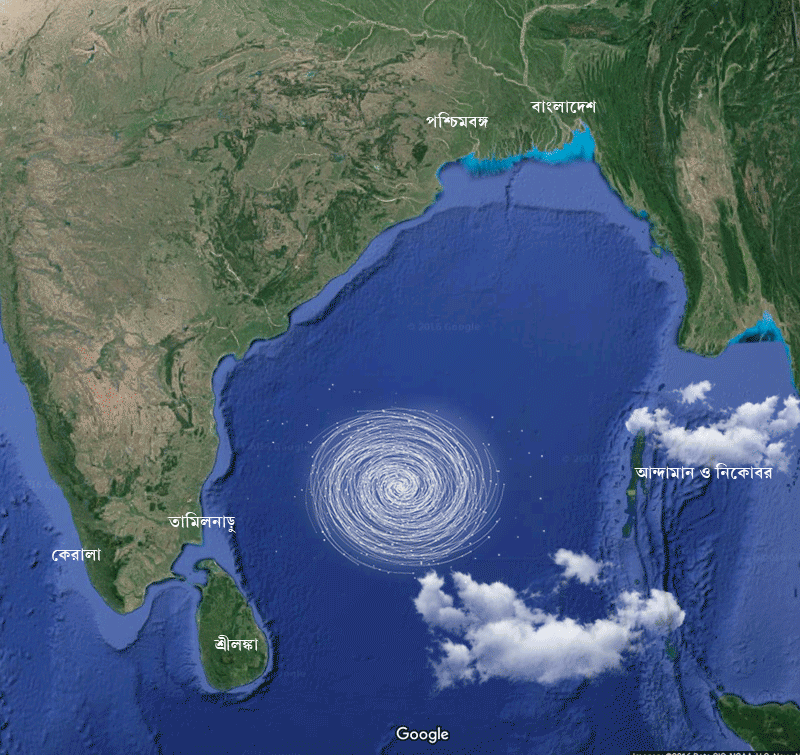 ঘূর্ণিঝড় হলো নিম্নচাপের ফলে সৃষ্ট ঘূর্ণায়মান সামুদ্রিক বজ্রঝড়।
পাশের ছবিটি ভালভাবে লক্ষ করোঃ
ঘূর্ণিঝড় কী?
একক কাজ
সময়ঃ ৪ মিনিট
ঘূর্ণিঝড় বলতে কী বুঝ?
বাংলাদেশে সাধারণত কোন কোন মাসে ঘূর্ণিঝড় হয়ে থাকে?
জানুয়ারি
ফেব্রুয়ারি
ডিসেম্বর
মার্চ
নভেম্বর
বাংলাদেশে সাধারণত  এপ্রিল ও মে এবং অক্টোবর ও নভেম্বর মাসে ঘূর্ণিঝড় হয়ে থাকে।
এপ্রিল
অক্টোবর
মে
সেপ্টেম্বর
জুন
আগস্ট
জুলাই
পাশের ছবিটি লক্ষ্য কর
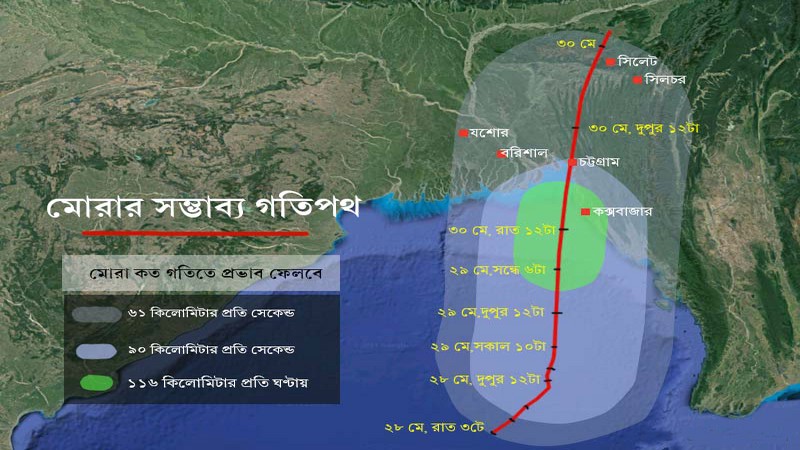 ঘূর্ণিঝড় কত 
কিলোমিটার এলাকা জুড়ে বিস্তৃত হতে পারে?
৫০০-৬০০ 
                 কিলোমিটার
ঘূর্ণিঝড় ৫০০-৬০০ 
কিলোমিটার এলাকা জুড়ে বিস্তৃত হতে পারে।
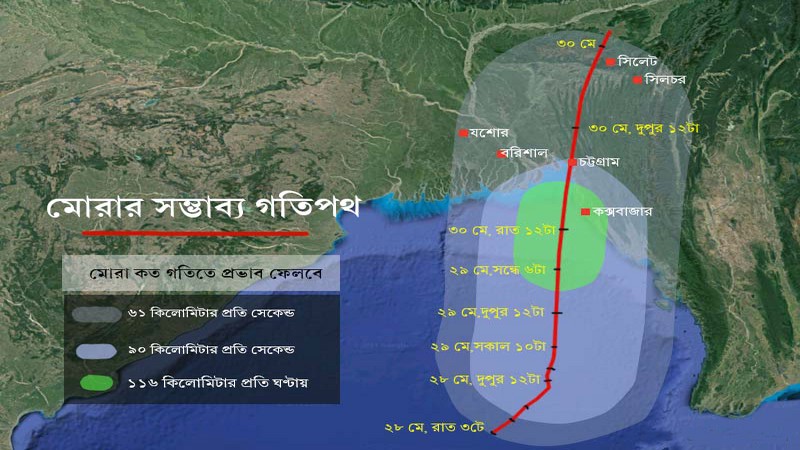 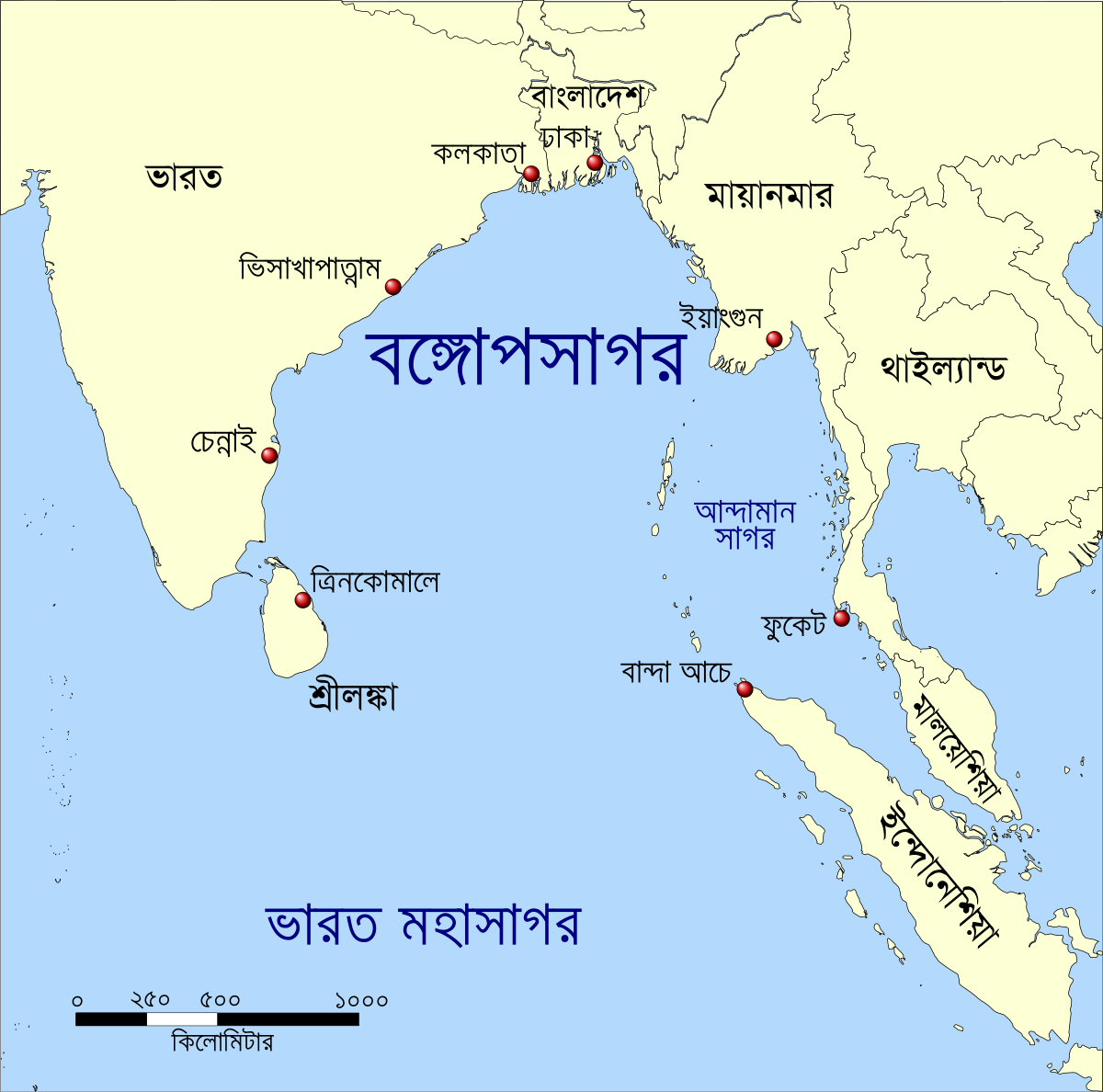 ঘূর্ণিঝড় কেন হয়?
অত্যধিক গরমে ভারত মহাসাগর ও বঙ্গোপসাগরের পানি ব্যাপক হারে বাষ্পে পরিণত হয়ে নিম্নচাপের সৃষ্টি হয়। পরে ঐ নিম্নচাপ থেকে ঘূর্ণিঝড়ের সৃষ্টি হয়।
ঘূর্ণিঝড়ের কারণ লেখ।
ঘূর্ণিঝড়ের প্রভাবে কী হতে পারে?
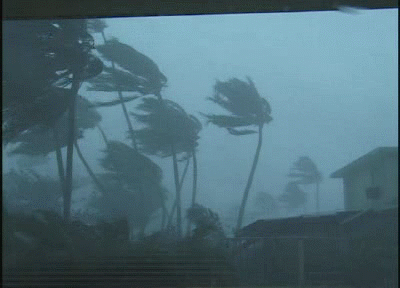 দমকা হাওয়া বইতে পারে।
দমকা হাওয়া বইতে পারে।
মুষলধারে বৃষ্টি হতে পারে।
দমকা হাওয়া বইতে পারে।
মুষলধারে বৃষ্টি হতে পারে।
মুষলধারে বৃষ্টি হতে পারে।
ঘূর্ণিঝড়ের প্রভাবে কী হতে পারে?
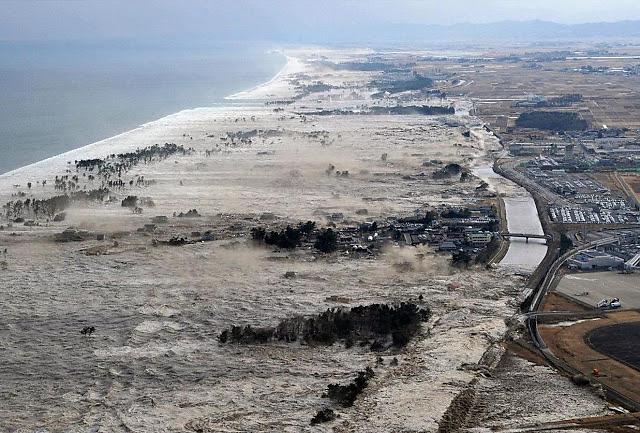 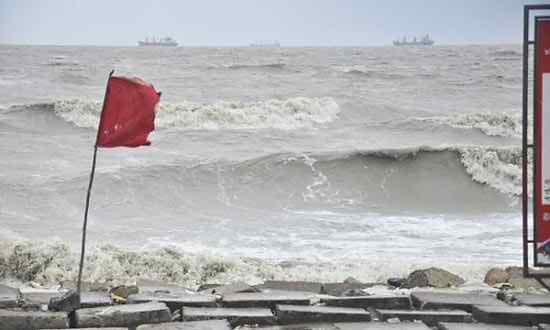 জলোচ্ছ্বাস লোকালয়ে প্লাবিত হতে পারে।
জলোচ্ছ্বাসের সৃষ্টি হতে পারে।
ঘূর্ণিঝড়ের প্রভাবে কী হতে পারে?
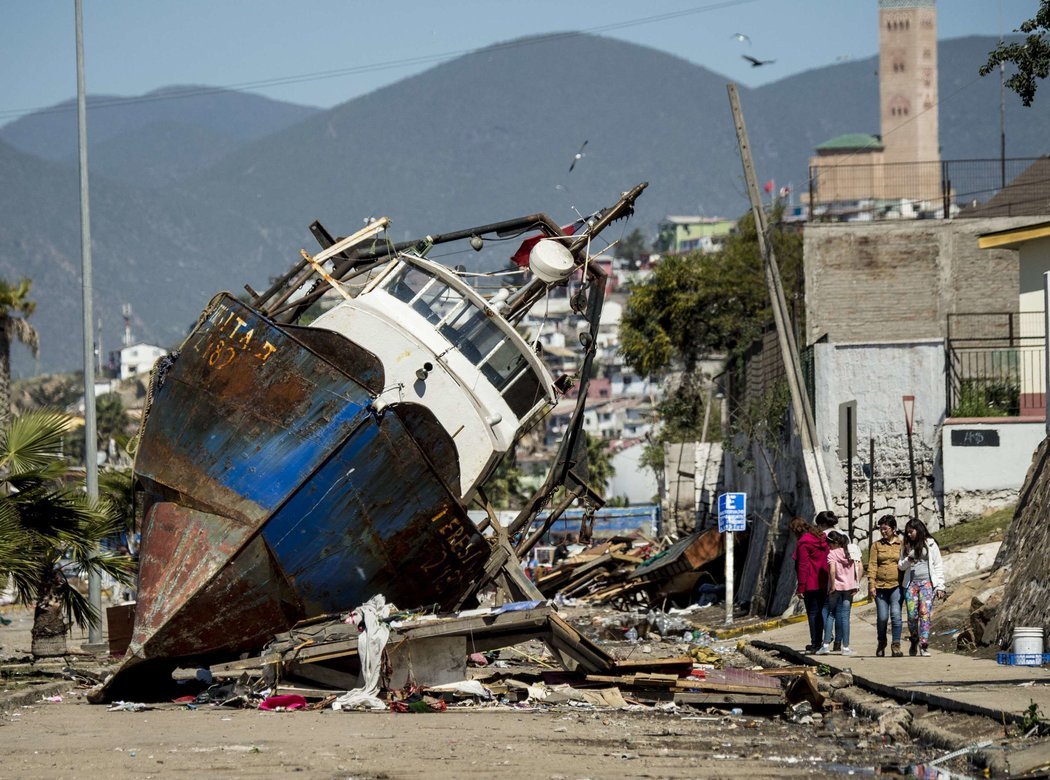 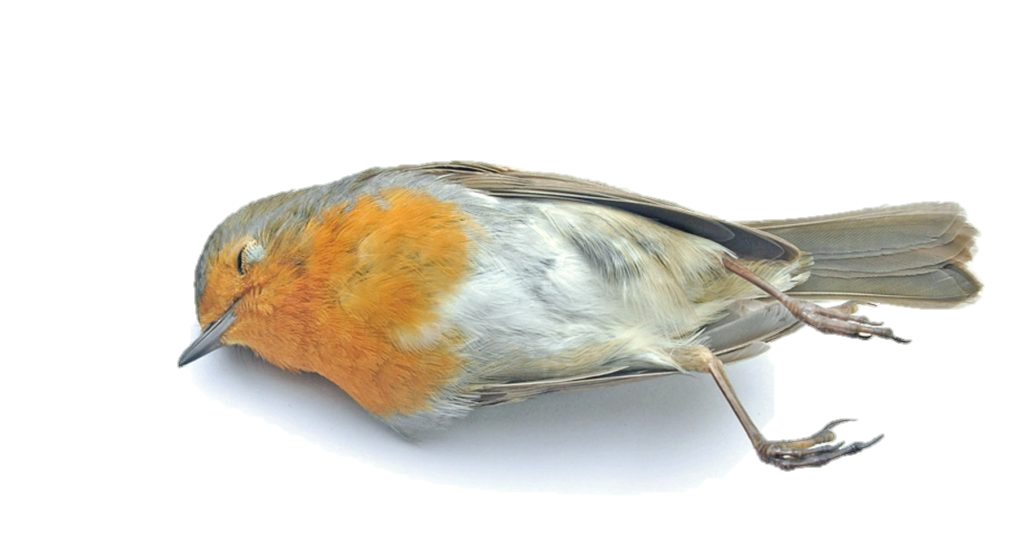 বিভিন্ন পাখি মারা যেতে পারে।
নৌযানের ক্ষতি হতে পারে।
ঘূর্ণিঝড়ের প্রভাবে কী হতে পারে?
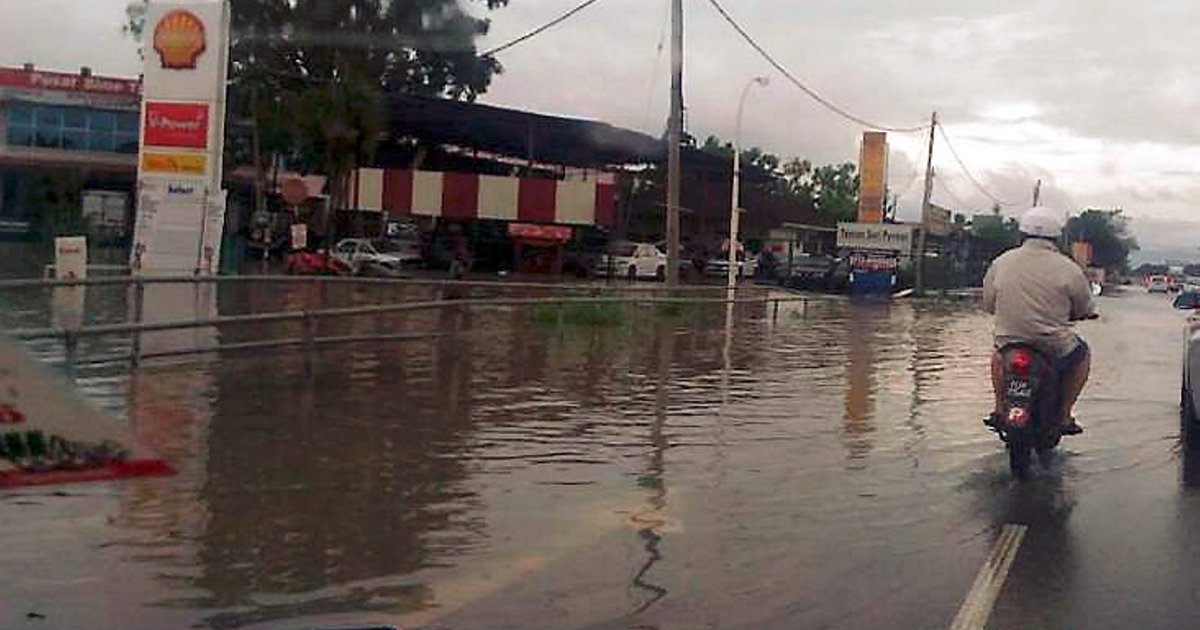 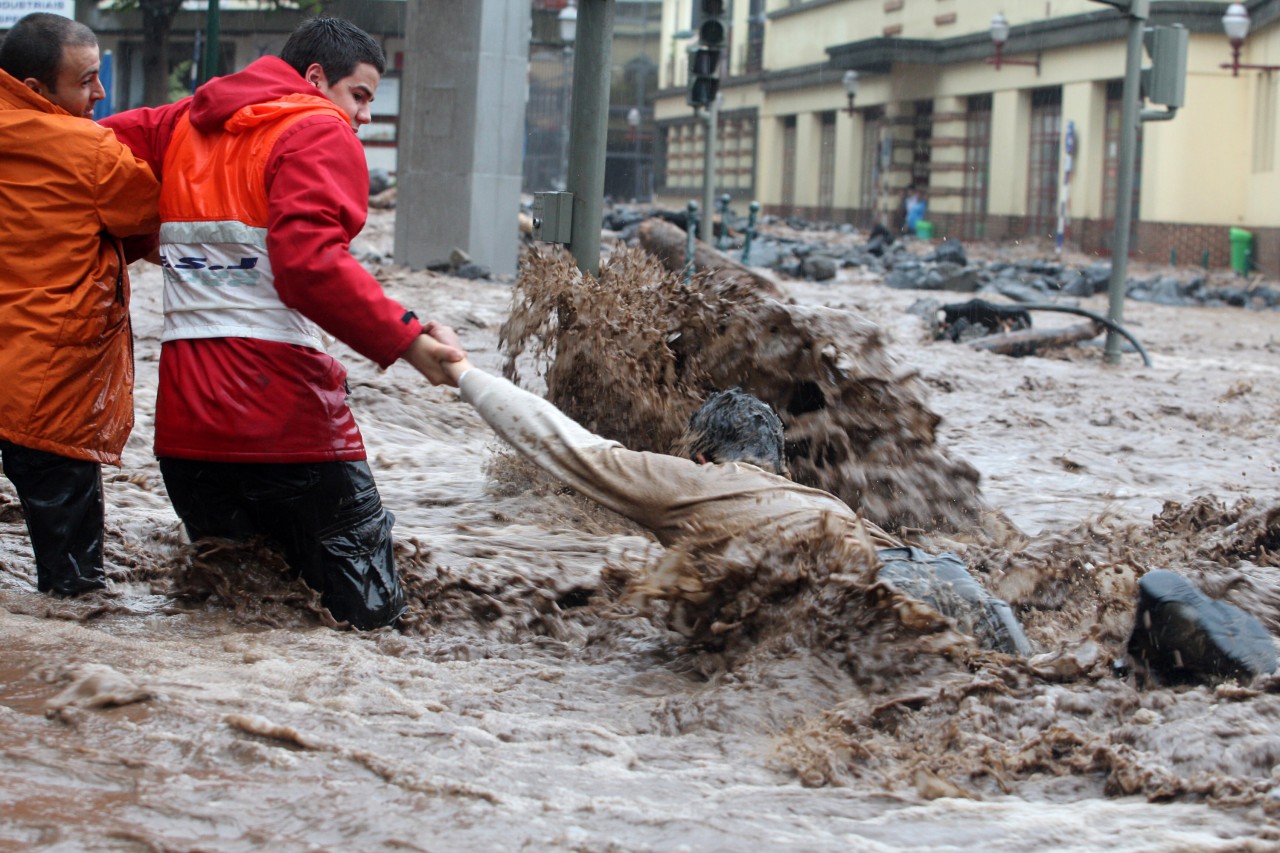 যানবাহন চলাচলে ব্যাঘাত ঘটতে পারে।
মানুষ মারা যেতে পারে।
ঘূর্ণিঝড়ের প্রভাবে কী হতে পারে?
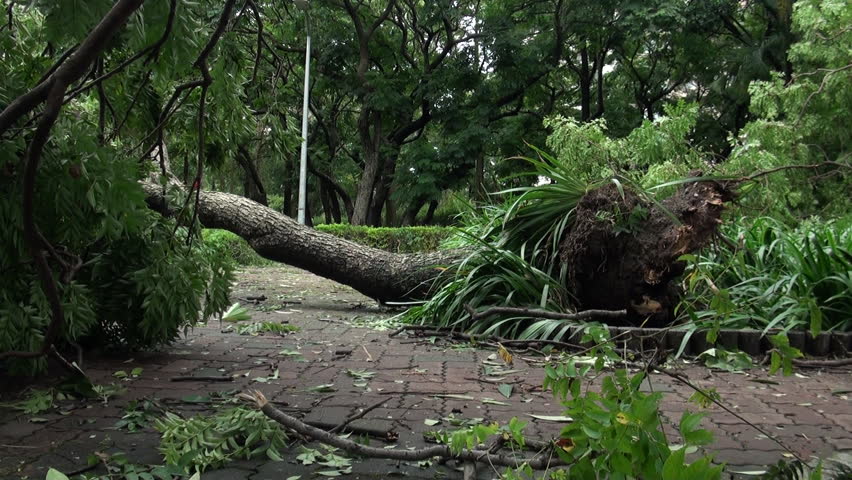 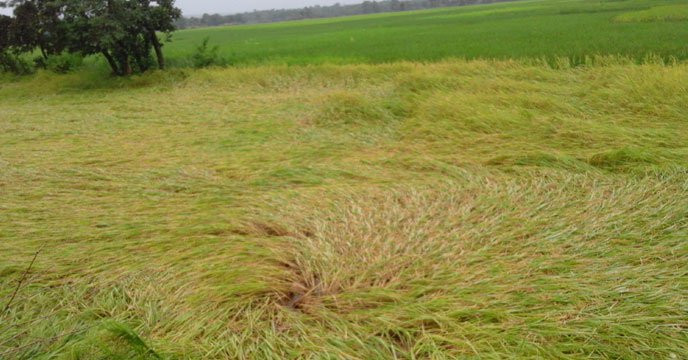 গাছপালা ভেঙ্গে যেতে পারে।
ফসলের ব্যাপক ক্ষতি হতে পারে।
ঘূর্ণিঝড়ের প্রভাবে কী হতে পারে?
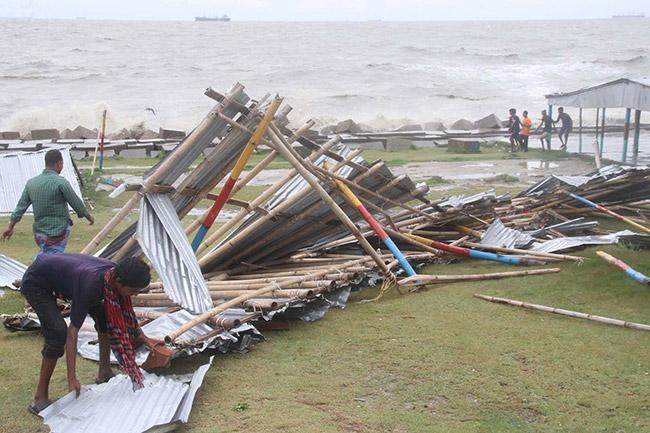 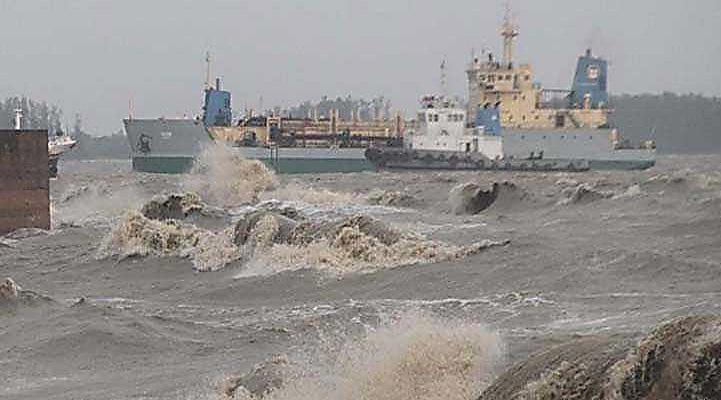 নৌযান চলাচলে ব্যাঘাত ঘটতে পারে।
বাড়িঘর ভেঙ্গে যেতে পারে।
দলীয় কাজ
সময়ঃ ১০ মিনিট
ঘূর্ণিঝড়ে কী ধরনের ক্ষতি হতে পারে তার
একটি তালিকা তৈরি করে শ্রেণিকক্ষে উপস্থাপন কর।
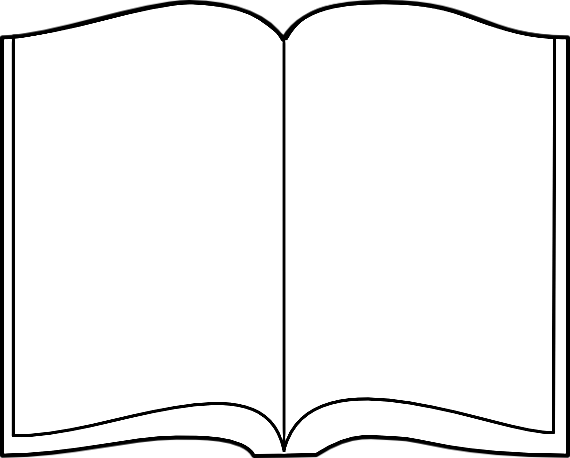 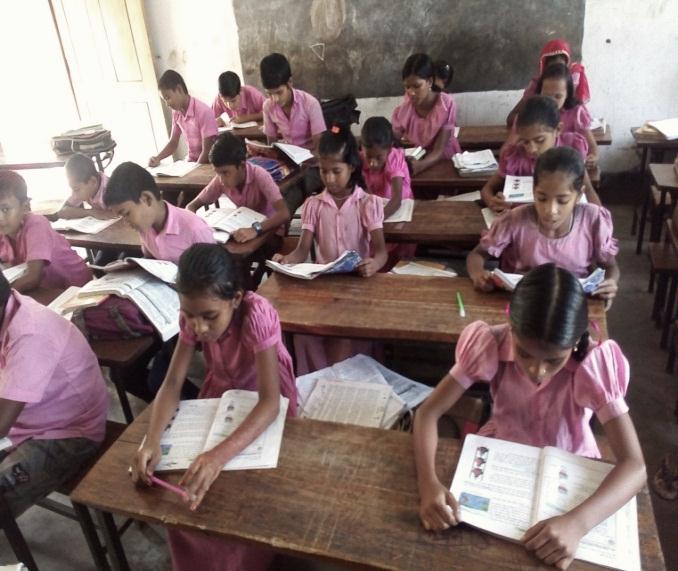 তোমার প্রাথমিক বিজ্ঞান বইয়ের ৭৯ নং পৃষ্ঠা খোলে মনযোগ সহকারে পড়।
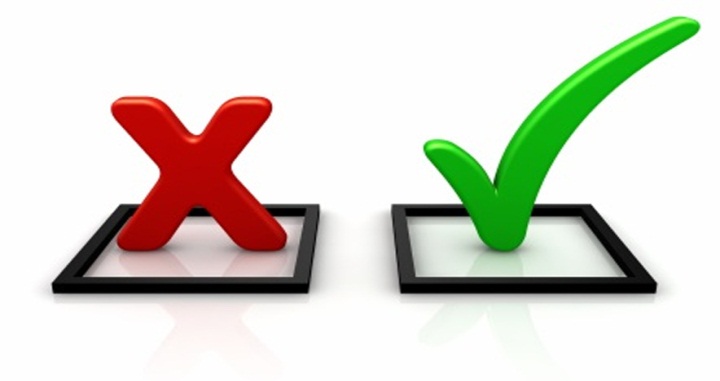 উত্তর ভুল হয়েছে, 
  আবার চেষ্টা করো।
উত্তর সঠিক হয়েছে, 
ধন্যবাদ।
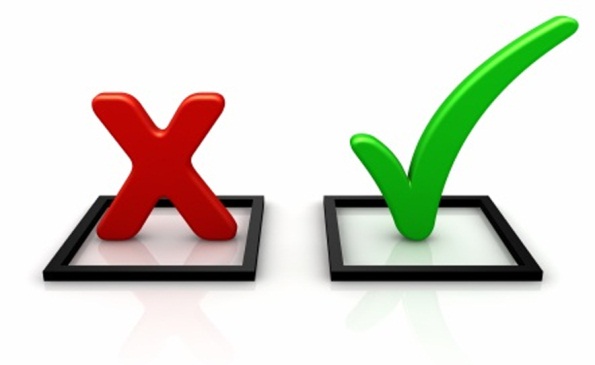 সঠিক উত্তরটি খাতায় লিখঃ-
(১)
(২)
নিচের কোনটি বাংলাদেশের প্রাকৃতিক দুর্যোগ নয়?
ঘূর্ণিঝড় কত কিলোমিটার এলাকা জুড়ে বিস্তৃত হতে পারে?
(ক) ৪০০-৭০০ কি.মি.
(খ) ৫০০-৮০০ কি.মি.
(গ)  ৬০০-৯০০ কি.মি.
(ঘ) ৭০০- -৯০০ কি.মি.
(ক) হারিকেন
(খ) শিলাবৃষ্টি
(গ) কালবৈশাখী
(ঘ) বন্যা
[Speaker Notes: এই স্লাইডে স্ট্রিগার ব্যবহার করা হয়েছে। প্রশ্নের উত্তরগুলোতে ক্লিক করে সঠিক উত্তর জানা যাবে।]
প্রশ্নগুলোর উত্তর খাতায় লিখঃ-
১. বাংলাদেশে কোন কোন মাসে ঘূর্ণিঝড় হওয়ার সম্ভাবনা থাকে?
বাংলাদেশে এপ্রিল ও মে এবং অক্টোবর ও নভেম্বর মাসে ঘূর্ণিঝড় হওয়ার সম্ভাবনা থাকে।
উত্তরঃ
২.  বঙ্গোপসাগরে পানি ব্যাপক হারে বাষ্পে পরিণত হওয়ার কারণে কী হতে পারে?
বঙ্গোপসাগরে পানি ব্যাপক হারে বাষ্পে পরিণত হওয়ার কারণে ঘূর্ণিঝড় হতে পারে।
উত্তরঃ
আমাদের দেশে 
ঘূর্ণিঝড় ছাড়া আর কি কি প্রাকৃতিক দূর্যোগ দেখা যায় তার একটি তালিকা তৈরি করে বাড়ি থেকে নিয়ে আসবে।
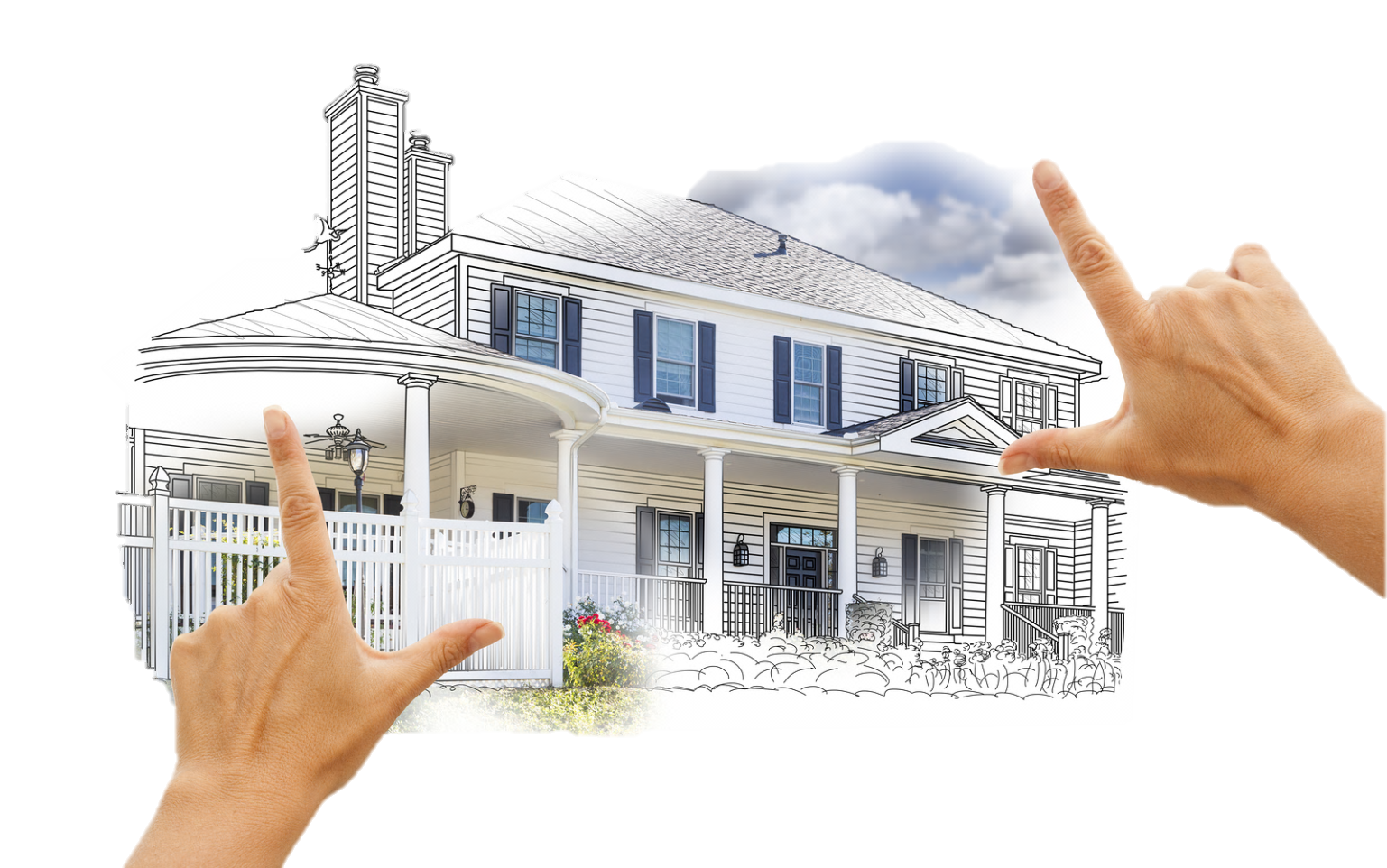 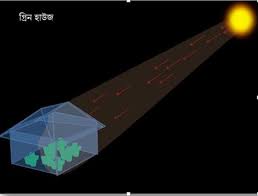 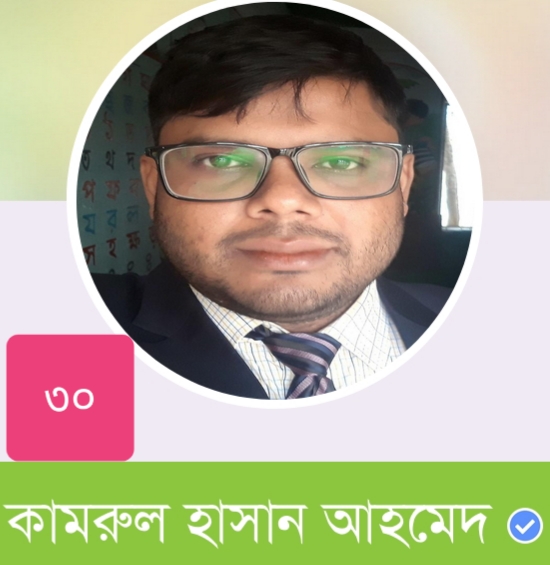 কামরুল হাসান আহমেদ
শালগ্রাম স প্রা বি, আদমদীঘি, বগুড়া।